Snack Rules!
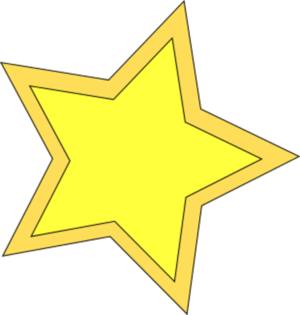 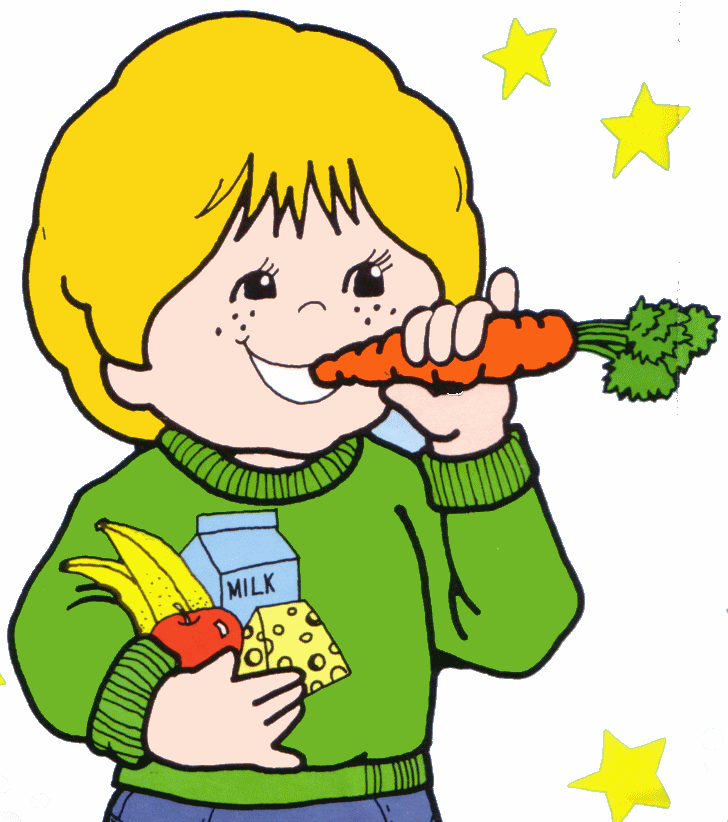 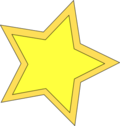 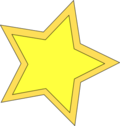 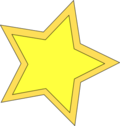 Created and presented by:
Doaa, Asiya, Sabreen,
Hussein and Radwan
Do bring healthy snacks,like fruits and vegetables.
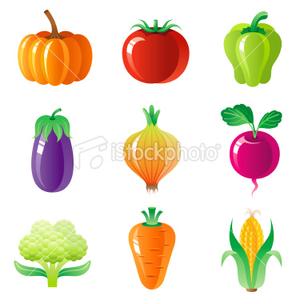 Do bring a small snack that you can eat quickly.
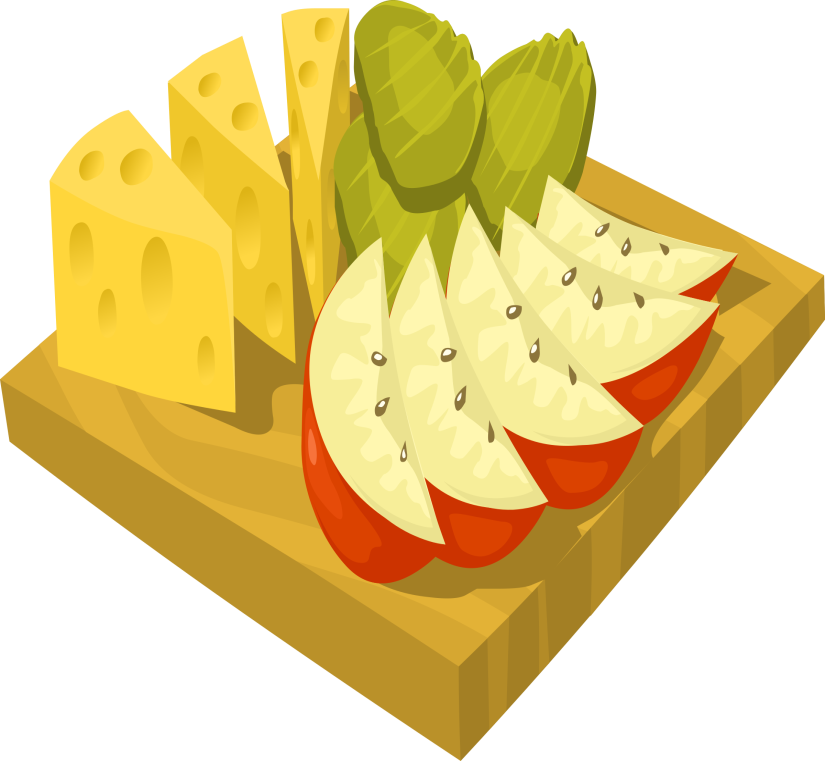 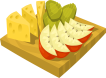 Do clean up after yourself.
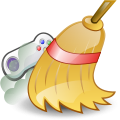 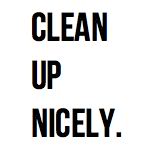 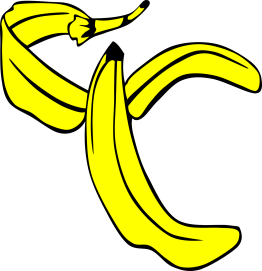 Don’t bring unhealthy snacks, like chips, cookies and candy!
Don’t bring a big snack that you will not have time to eat.
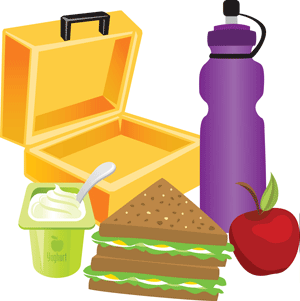 Don’t make a mess.
Thank you!
Stay Healthy!
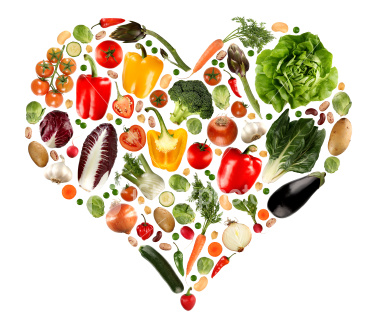